The Profession of Arms
Scott Hamm, sgtmaj (ret)
Profession defined
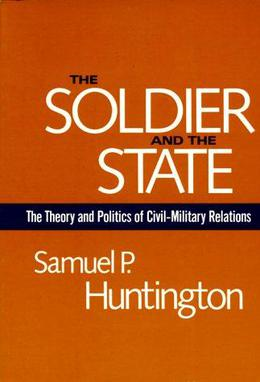 Professional vs. Member of a Profession
Samuel Huntington, 1957,The Soldier and the State
Expertise
Responsibility
“Corporateness” (Self policing and Education/Advancement)
“…display specialized knowledge in the management of violence, maintains a monopoly on education and advancement in their field, and have an overarching responsibility to the society they serve and thus do not 'compete' in the open market. The military profession requires comprehensive study and training, and thus expertise, of an intellectual set of skills: organizing of forces, planning of activities, and executing and directing activities.”
Profession defined
Professions are identifiable vocations whose members’ discretionary practice is warranted by society in expectation of reliable and effective application of some specialized knowledge or skill, mastery of which requires continuous study and practice. Professions are work-related groups of practitioners, who develop a sense of corporate identity and demonstrate a sense of collective responsibility for the quality of the service delivered and the reputation of their practice. 
Organizations motivate by salary, benefits, etc.
Professions use intrinsic factors
Pursuit of expert knowledge
Camaraderie
Membership in a revered, honorable occupation
Profession of Arms
A vocation comprised of experts in the ethical application of combat power, serving under civilian authority, entrusted to defend the Constitution and the rights, interests and lives of the American people.
Foundations of our profession
U.S. Constitution, Title 10 of the U. S. Code
Oath of Office, Promotion Warrant
UCMJ
Doctrine
Code of Conduct
NCO/SNCO Creed
Core Values
Institutional/Unit Culture & History
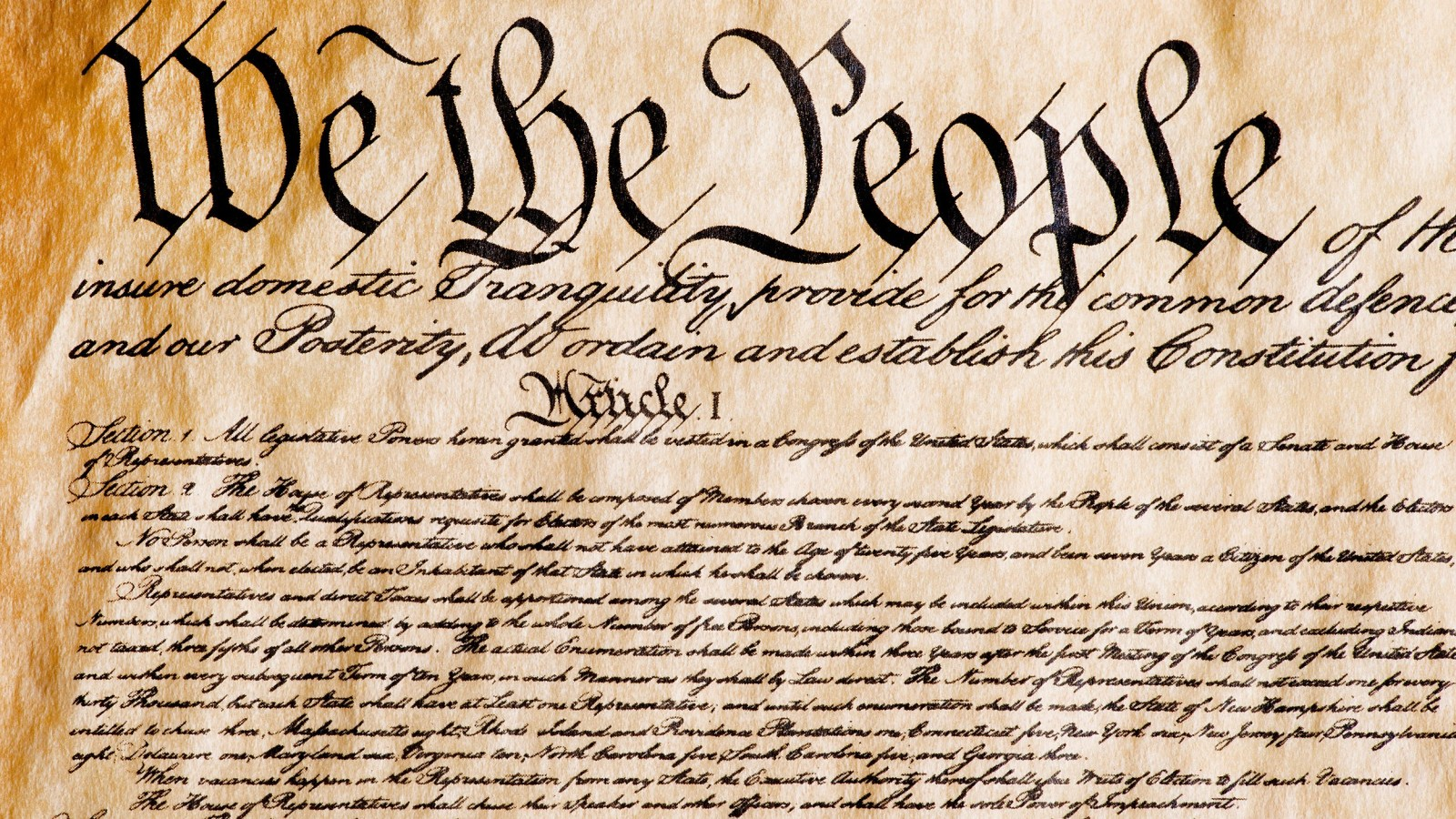 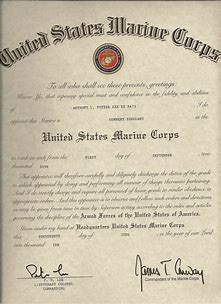 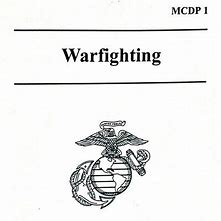 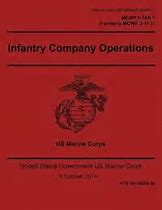 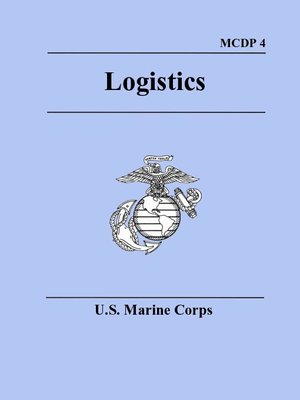 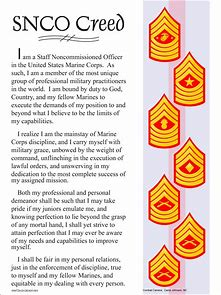 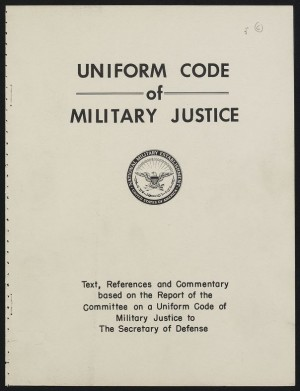 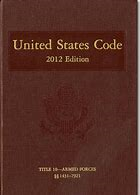 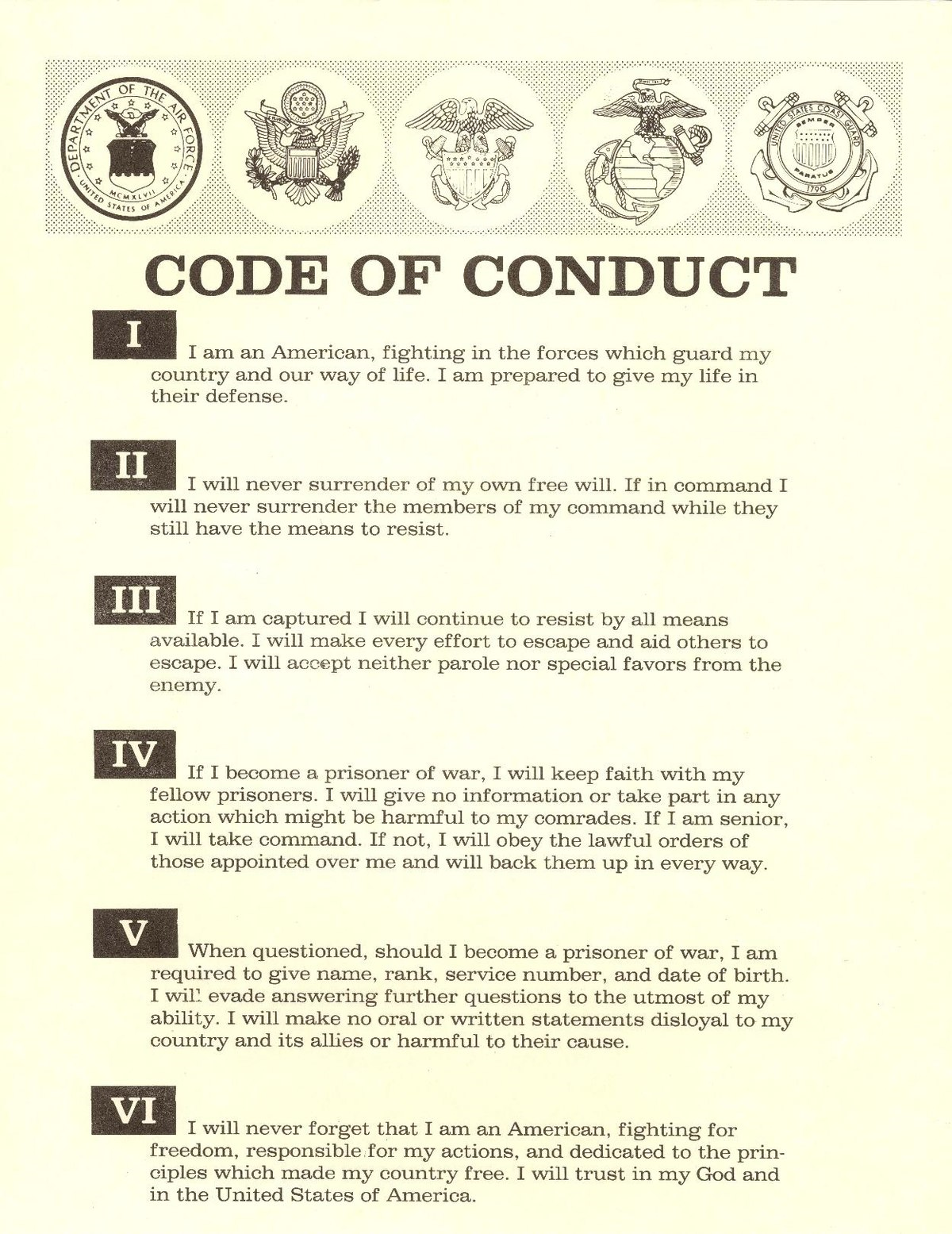 Professionalism
A professional understands concepts and procedures, and more importantly, the time and place to use them
Attrition vs. maneuver
Recognitional decision-making vs. deliberate planning (MCPP)
Being a professional makes your advice and recommendations relevant
Learn from your peers, subordinates, and leaders
Camaraderie, shared understanding, commander’s intent
The importance of critical thought
Question “that’s the way we’ve always done it”
Understand concepts and procedures that are combat proven and necessary
Study of history and doctrine provides context and relevance
The Importance of Studying Our Profession’s History
Name this amphibious landing:
80 ships embarked with troops, fire support assets, logistics
Observation of enemy defenses shows their occupation of high ground with excellent ability to place fires onto initial landing beaches
Landing force moves to alternate landing beaches—enemy sends mobile forces to meet them
Landing craft have to disembark in deeper water than desired—assault elements have to fight from the water, under enemy fire
Landing force fire support ships take up station to provide flanking enfilade fire on the enemy at the landing beach
Assault elements fight ashore—the commander commits afloat reserve forces at the critical moment and repels the enemy; achieves a beachhead
Julius Caesar’s first invasion of Britain in 55 B.C.
What are some of the lessons to learn?
Importance of reconnaissance (had alternate landing beaches)
Planning for unexpected obstacles (disembarking early – mental toughness)
What signaled to Caesar it was time to commit the reserve?
Tempo/Momentum
The Importance of Studying Our Profession’s Doctrine
“A centralized system theoretically needs only one competent person, the senior commander, who is the sole authority. A decentralized system requires leaders at all levels to demonstrate sound and timely judgment.” 
“It is obvious that we cannot allow decentralized initiative without some means of providing unity, or focus, to the various efforts…We seek unity not principally through imposed control, but through harmonious initiative and lateral coordination within the context provided by guidance from above.” 
MCDP 1- Warfighting 
How do we understand “commander’s intent”? How do we explain it and use it?
Combat Experience vs Professional Expertise
The combat experience we have gained is extremely valuable to us as professionals 
Do not confuse combat experience with professional competence; tactical and technical proficiency 
ER doctor performing open heart surgery 

Military Technical Expertise 
Across the range of military operations 
Tactical, Operational, Strategic levels 
Human Development Expertise 
Training 
Education 
Professional Development
Moral – Ethical Expertise 
Instilling of values 
Adherence to law, especially in combat 
Political – Cultural Expertise 
Cultural understanding: others, but also our own 
Political interaction and understanding
Commander – Senior Enlisted Interaction
Command selection
Lieutenant Colonel Commands 
New to command, but significant MOS credibility 
New to level of authority (reward, punishment, etc.) 
Mentor and develop officers and enlisted 
Colonel Commands 
New to commanding through commanders 
New to working directly for a general officer
Questions ?
Scott Hamm
Davis Defense Group
703-432-5699
540-623-6106